F
A
T
1
R
S
E
I
T
I
N
S
W
A
L
2
N
E
I
C
E
3
4
E
N
L
U
C
5
N
U
I
O
S
S
C
6
D
K
R
A
7
A
L
T
L
8
L
A
Y
I
M
F
Number 1: The opposite of slim or thin is ________ .
Number 6: The opposite of fair is_____.
Number 4: Your mother’s brother is your_____.
Number 2: Your brother’s wife is your ______.
Number 3: Your sister’s daughter is your_____.
Number 5: Your aunt’s children are your_____.
Number 8 : Your brother, sisters, cousins, etc, are your _______ .
Number 7 : The opposite of short is ______ .
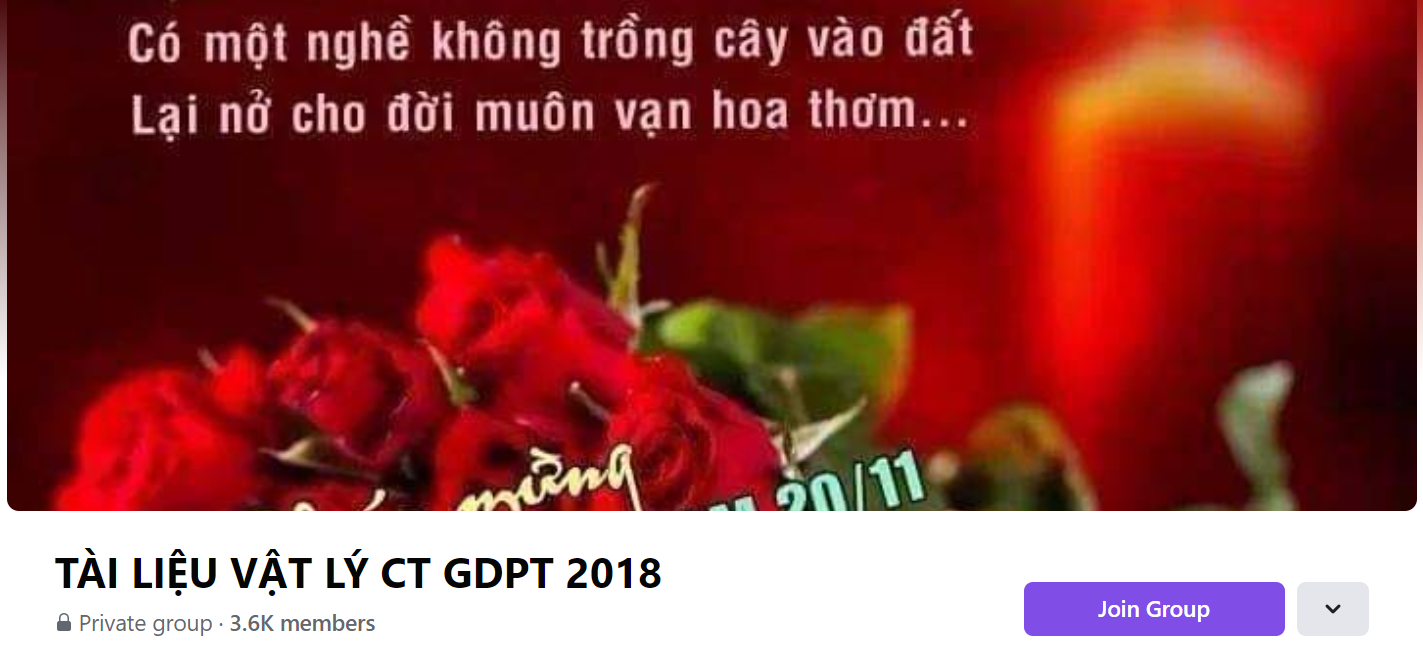 SƯU TẦM: ĐOÀN VĂN DOANH, NAM TRỰC, NAM ĐỊNH
LINK NHÓM DÀNH CHO GV BỘ MÔN VẬT LÝ TRAO ĐỔI TÀI LIỆU VÀ CHUYÊN MÔN CT 2018
https://www.facebook.com/groups/299257004355186